Collectively Being and Creating the Urban Planning Professionals We Need to Realise the 2030 NDP Vision
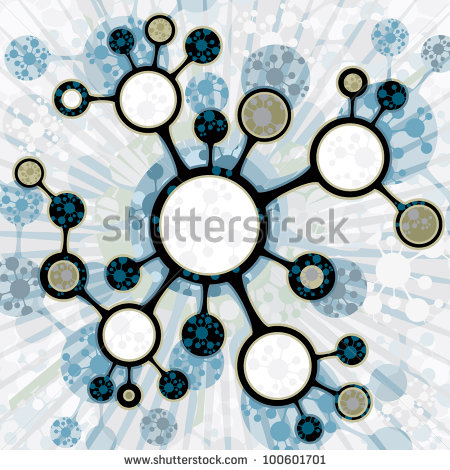 Final Draft
January 2013
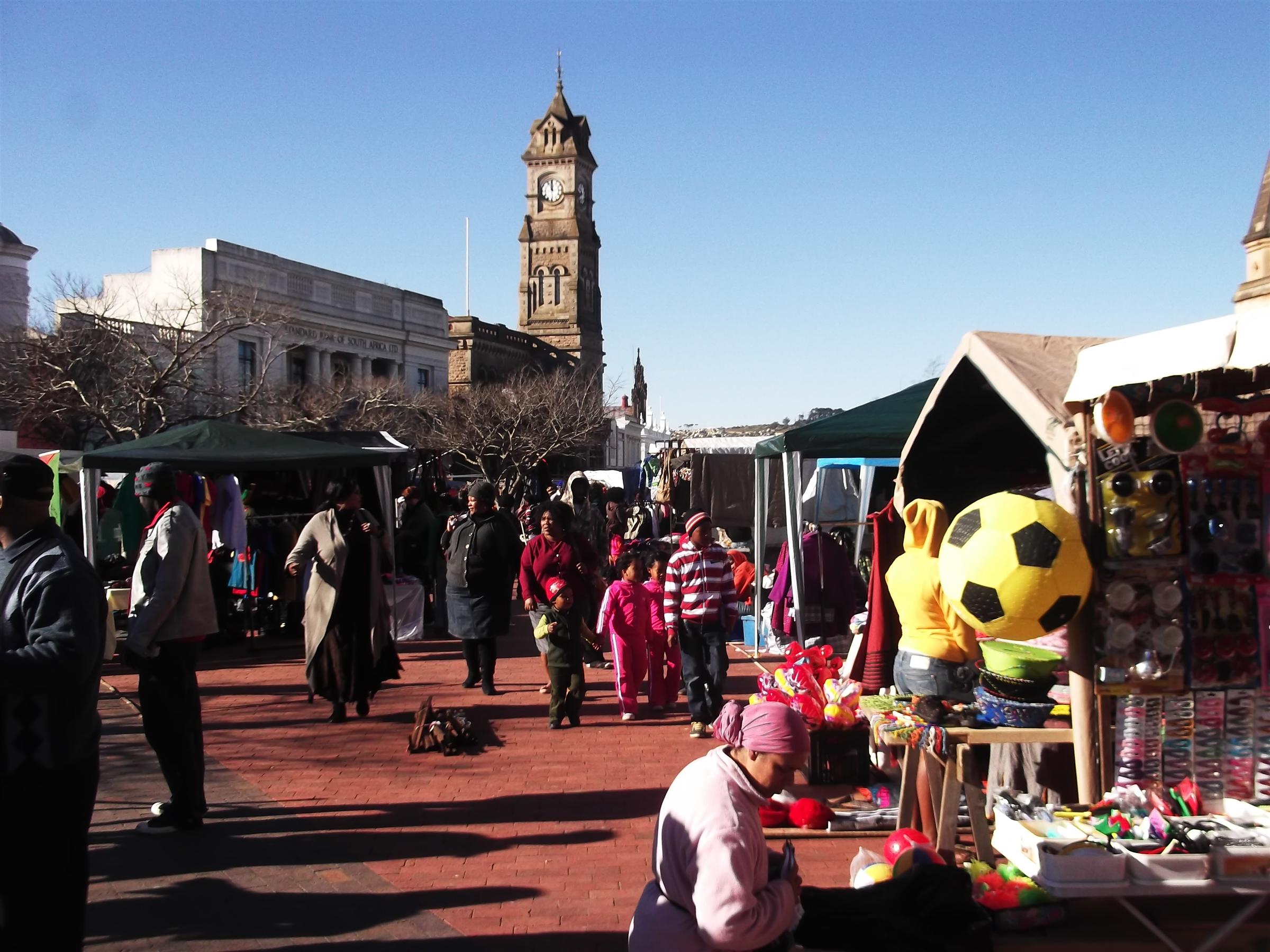 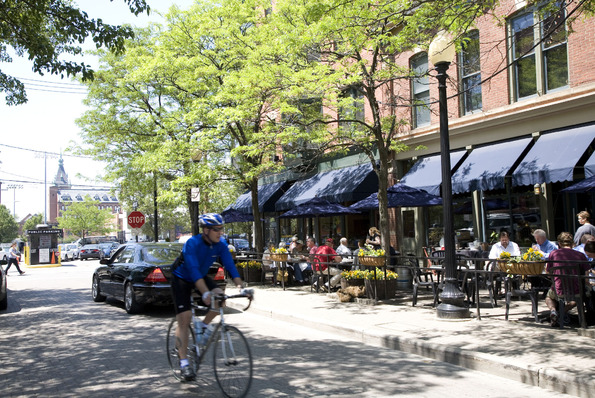 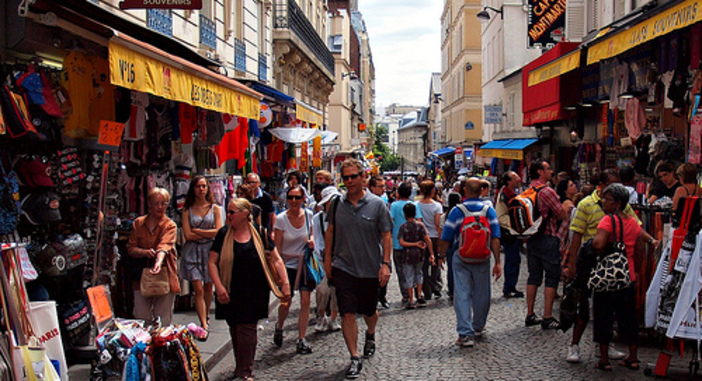 SECTIONS
Section 1: Background
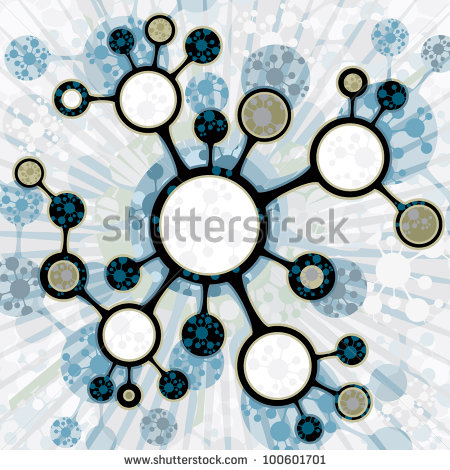 Section 2: Development of an
                   Urban Planning Professional
Section 3: The Role of Institutions
Section 4: Collective Action
National Development Plan’s (NDP) 2030 Vision for South Africa’s Urban Areas:
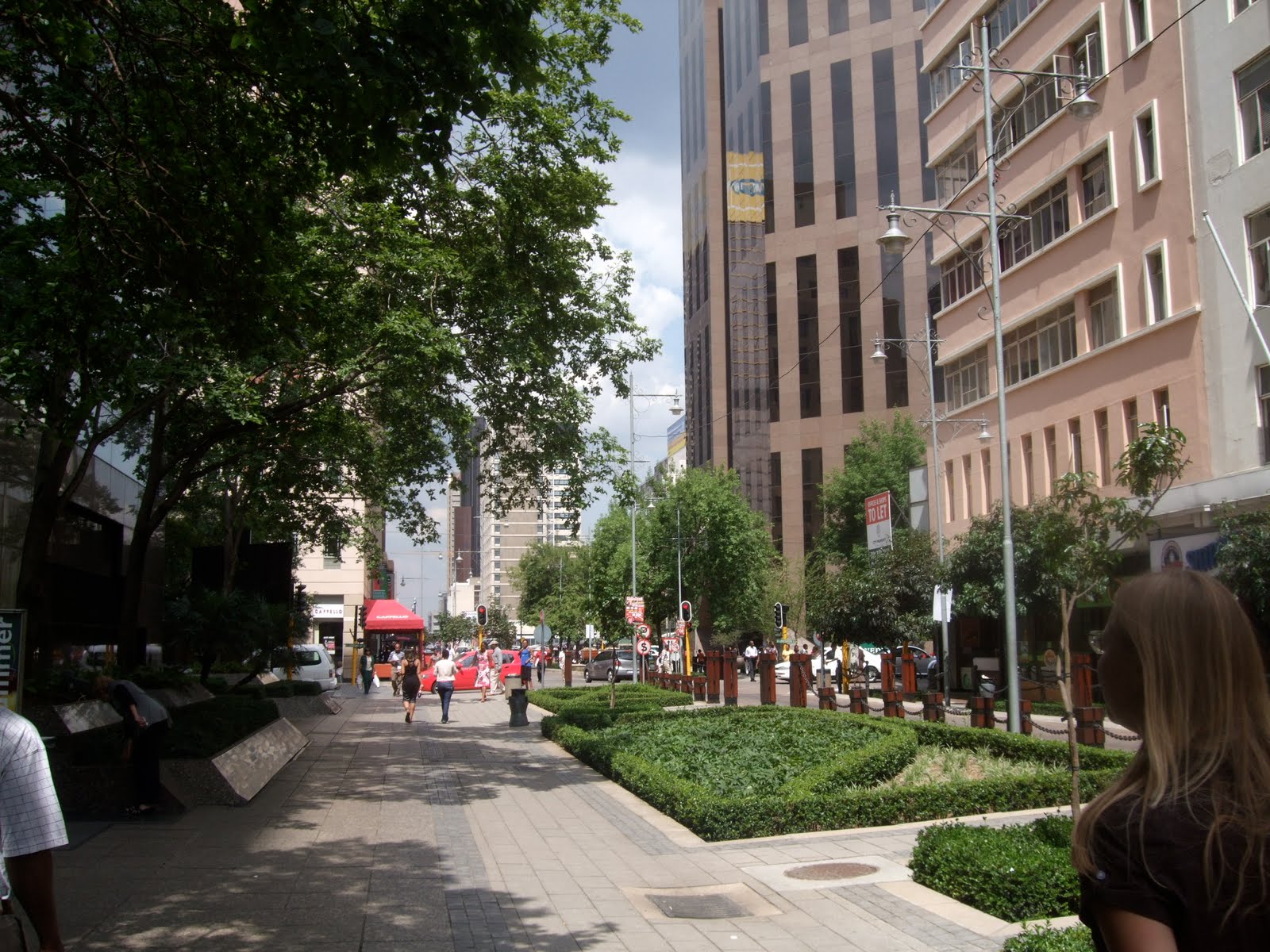 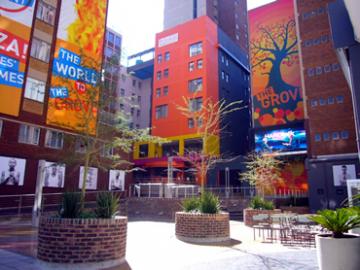 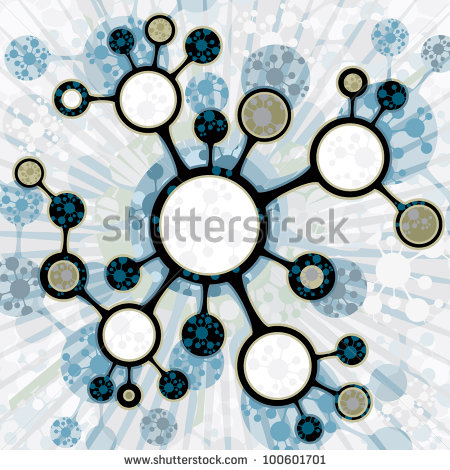 VIBRANT
SUSTAINABLE
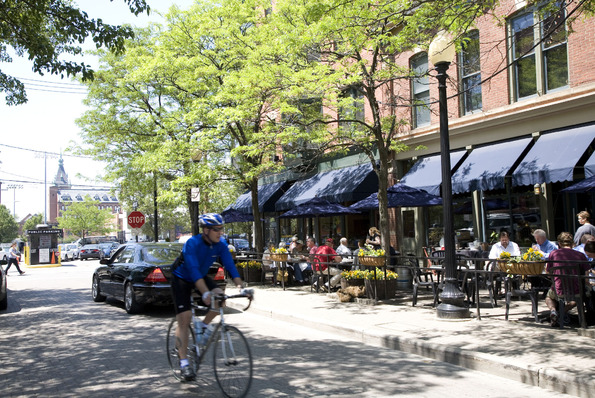 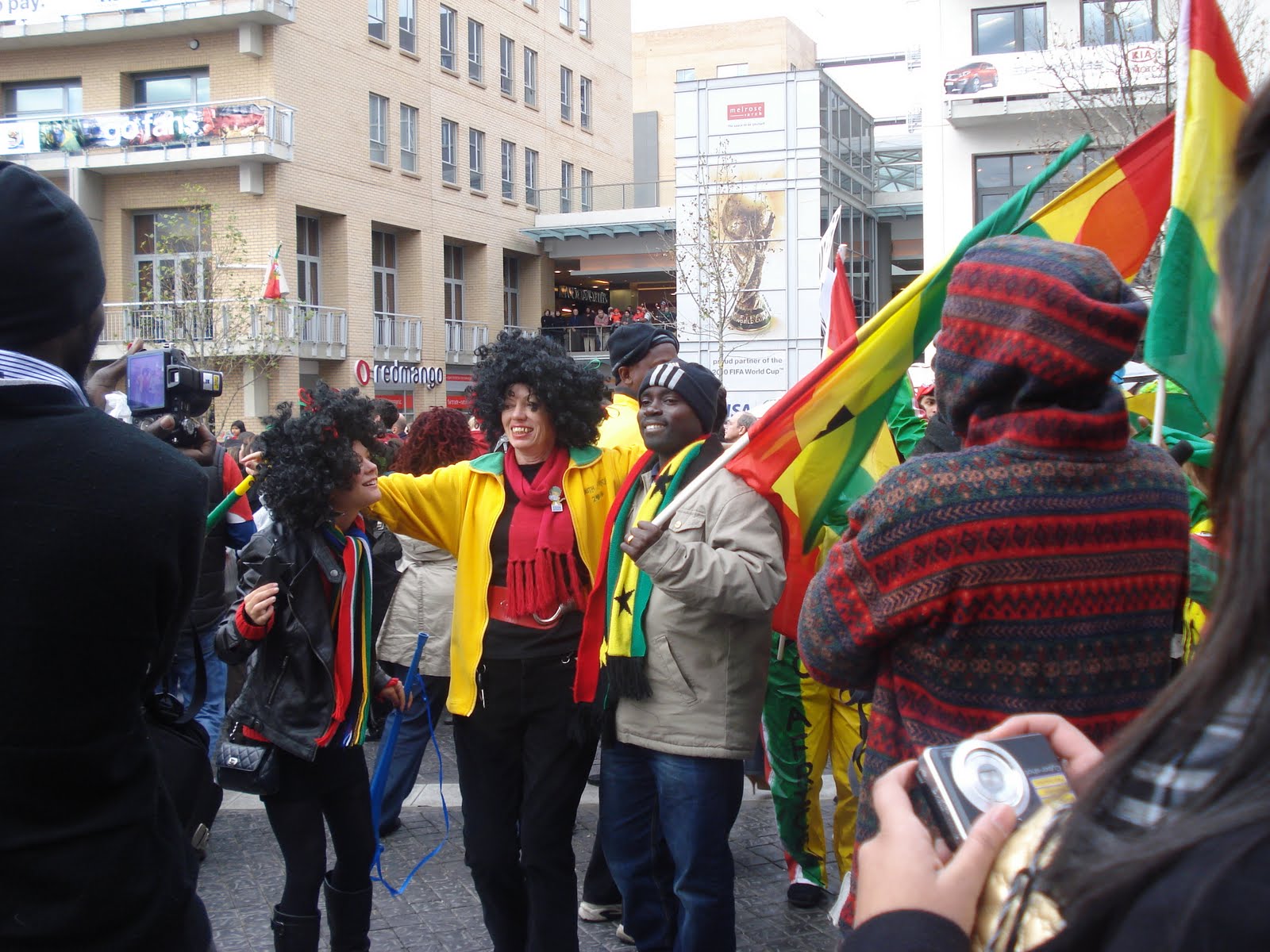 EQUITABLE
INCLUSIVE
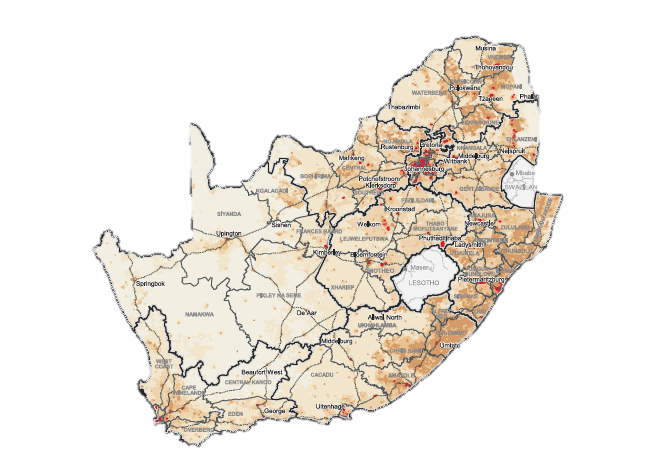 The realisation of this desired urban transformation requires significant spatial restructuring of the country’s urban areas
COMPACT CITIES
Play
Play
Public Transport
Home
Home
Work
Work
The Urban Networks Strategy (UNS) provides the overarching framework for this transformation
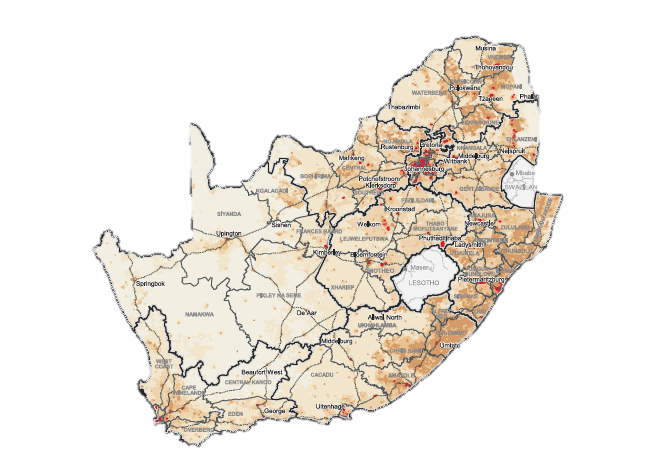 The UNS evolved in the National Treasury from, amongst other, reflections on, and work done in the Neighbourhood Development Programme (NDP)
Key amongst these was the realisation that public-led infrastructure investment, irrespective of how big and well-intended it may be, may not have the desired collective transformative impact
UNLESS
it is guided by plans that are based on the principles that have driven urban  structuring and city building since the dawn of time, i.e.:
Adaptability
Vibrancy
Resilience
Choice
Diversity
Conectivity
Balance
All within a structuring, enabling & responsive framework of planned public infrastructure investment
The UNS seeks to put in place, through well-planned and targeted public investment, a resilient skeleton of:
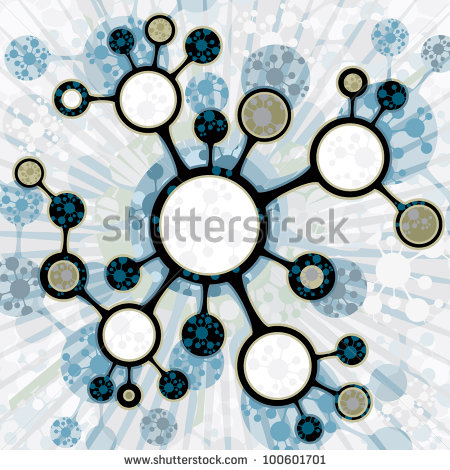 Nodes with ample public space
&
Connecting routes serviceable by public transport, which act as a guiding framework for private, public and communal land development
Implementing the UNS
The Urban Networks Strategy (UNS) will be implemented through:
The identification and development of intensive, high-density mixed-land use, diverse, walkable, compact and lively nodes in townships & suburbs
The development of safe, reliable, affordable and efficient public transport routes and services that can ensure the spatial, social, economic & cultural link-up of these nodes
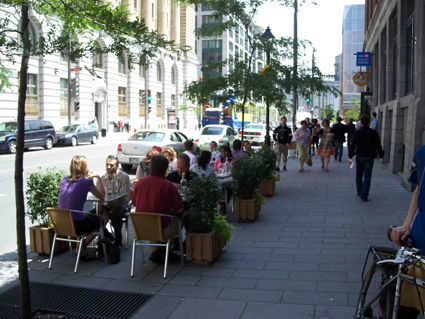 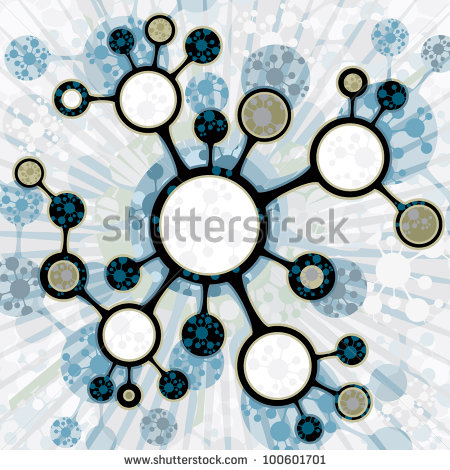 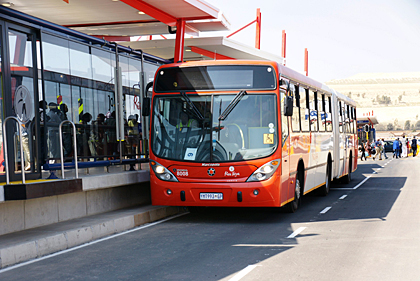 Implementing the UNS
In order to implement the UNS, the following needs to be put in place:
A guiding, enabling & regulatory legal and policy framework
A series of interconnected short, medium and long-term strategic spatial & sector plans
Public & Private Sector investment and property development in accordance with plans
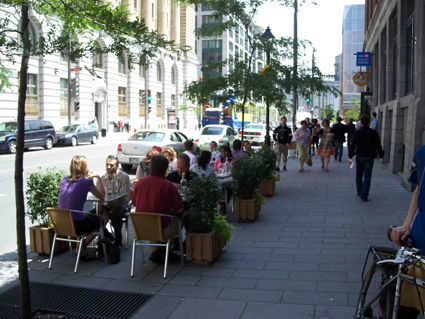 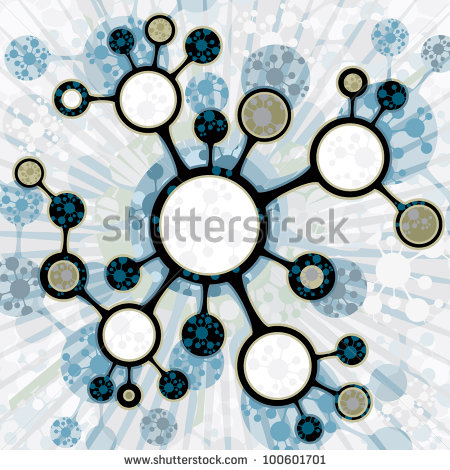 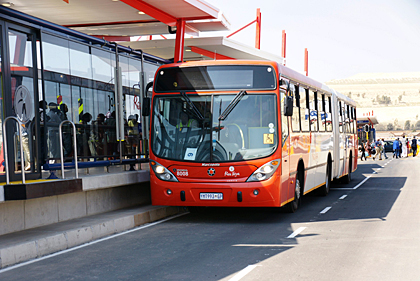 The Human Dimension
Research Institutions
Developers
The three core requirements for the implementation of the UNS are in turn dependent on, amongst others, dedicated, competent, ethical and professional Urban Planning Professionals in both the public and the private sector to:
Prepare and implement the necessary plans
Provide politicians with the necessary information to secure their buy-in and support for the plans
Advice investors and property developers to invest in accordance with the plans
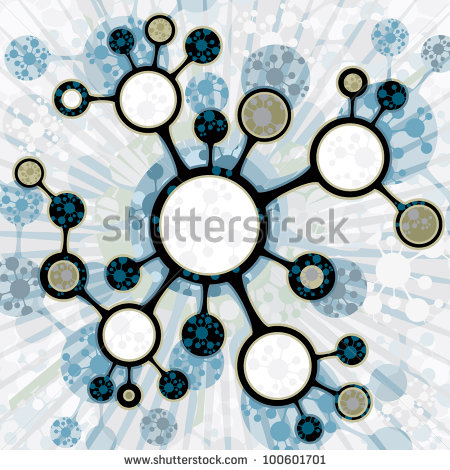 Municipal-ities
Urban Planning Professionals
Communities
Politicians
National Government Departments
NGOs
Universities
Provincial Government Departments
The Challenge
Despite the key roles they can play, past experience with post-1994 urban restructuring programmes, including the Neighbourhood Development Programme, revealed that the kind of Urban Planning Professionals the UNS will require, are (1) in short supply, and (2) often do not act in accordance with their credo and/or competence
Whatever the true picture and the reason for this state of affairs, the UNS will require the right kind of urban planning professionals, and hence ways will need to be found to ensure that they:
Are competent and willing to play their part, 
Improve and continually improve their skills,
Act within the ethical frameworks that their professions were built on and stand for, and
Assist in the development of their fellow professionals
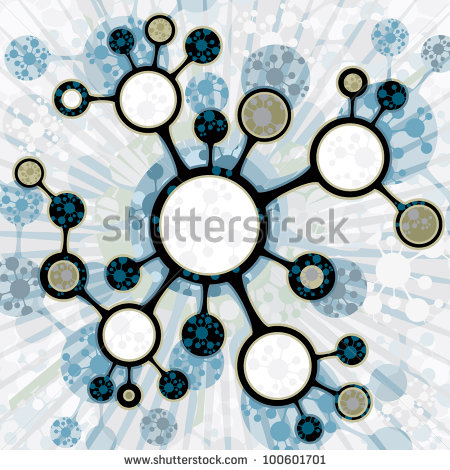 SECTIONS
Section 1: Background
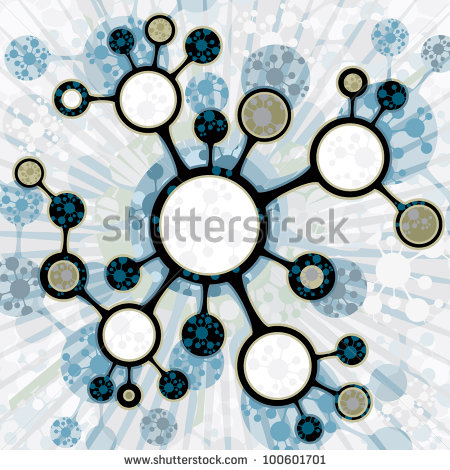 Section 2: Development of an
                   Urban Planning Professional
Section 3: The Role of Institutions
Section 4: Collective Action
Being Competent
An Urban Planning Professional is more than the holder of a specialised set of skills and knowledge…
10%
Where “competency
interventions” are usually
targeted at…
Skills & experience– Technical, communication, management, research, etc.
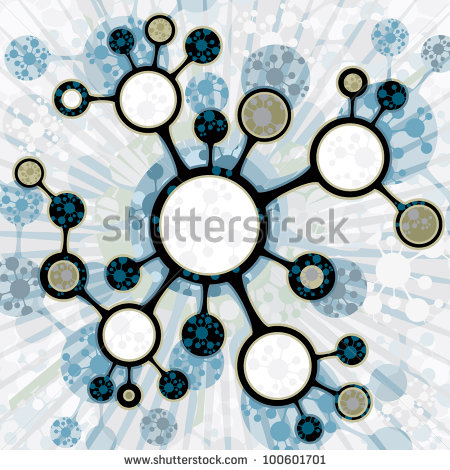 Domain specific
knowledge, expertise and specialisation
Where inspired, innovative and collaborative approaches to “competency
intervention” can have a significant impact…
Beliefs about ability of self
and profession
Passion and motivation
Willingness to take risk, 
innovate
World view, values, caring
Preferences, personality, 
brain profile
Sense of being valued, recognised, supported
90%
Becoming Competent
Making an impact 
Sense of achievement 
Adding value through career-phases Giving back to the profession and others 
Sense of purpose
Typical aspects that facilitate and jump-start individual growth, action and innovation….

Opportunities to take risk
Experiencing a sense of urgency, value
A balance between stability and creative turmoil 
High levels of autonomy
Tolerance for mistakes
Motivation and belief about impact
A caring, inclusive worldview
Participation in active social networks 
Skills and experience
Sound knowledge base
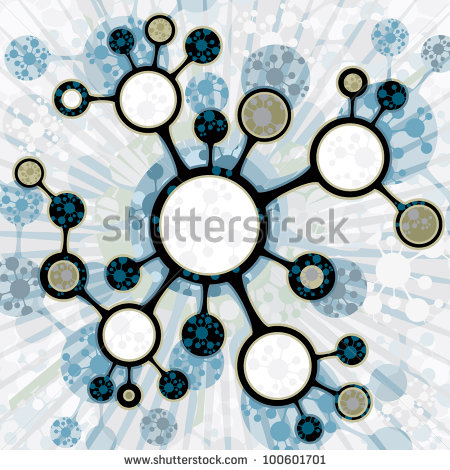 Competency development as a process of life-long learning
SECTIONS
Section 1: Background
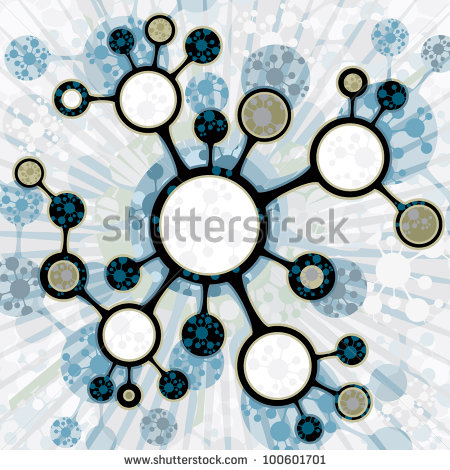 Section 2: Development of an
                   Urban Planning Professional
Section 3: The Role of Institutions
Section 4: Collective Action
The Role of Institutions
International and local literature and examples of improving, strengthening and deepening professional groups’ skills, values and behaviour, suggest that becoming and being a competent urban planning professional is a holistic social process that:
Starts with a quality academic qualification and entails a lifetime of continuous, formal and informal learning  
Flourishes in organisational environments that are supportive, enabling and innovative, yet clear as to what is ‘right’ and ‘wrong’
Requires integration between:
The various components of the profession, i.e. students, academics, practitioners and professional bodies
The organisations they work in (i.e. different spheres of, and sectors in government, and the private sector) and
The communities and society they serve
Is regulated by statutory professional bodies and nurtured and enhanced by voluntary professional bodies
Offers value to the professional over her/his lifetime, in the form of knowledge, skills, collegiality, status, the opportunity to ‘give back to the profession’, and finally, to retire with a feeling of ‘a life well lived and a community and city well served’
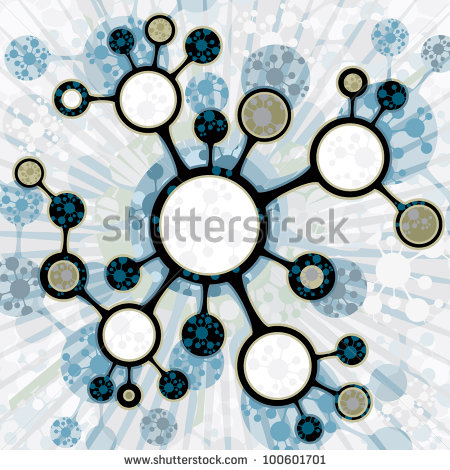 The Role of Institutions
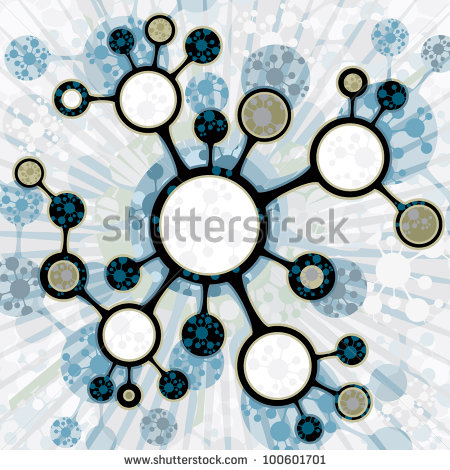 The Role of Institutions
Providing virtual information sharing spaces
Education & Research
Service to society programmes
Work reservation
The role/contribution varies per institution
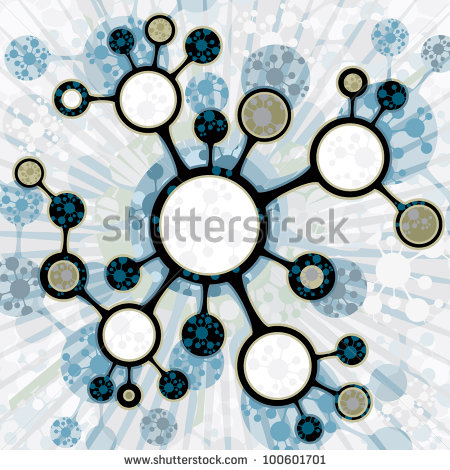 Building the profession
Internships
Mentoring
Recognition/Titles
Awards
SECTIONS
Section 1: Background
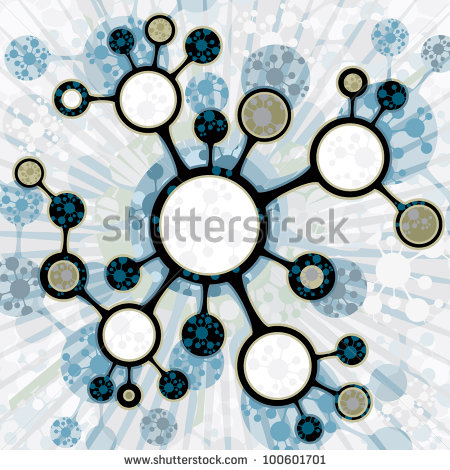 Section 2: Development of an
                   Urban Planning Professional
Section 3: The Role of Institutions
Section 4: Collective Action
The Power of Collective Action
International and local literature and examples of improving, strengthening and deepening professional groups’ skills, values and behaviour, suggest that becoming and being a competent urban planning professional can be enhanced by:
Strengthening university departments offering professional degrees by providing more/better facilities, staff and/or funds for research
Instituting ‘service to society’ through structured university/student-community engagements/service periods
Setting up focussed mentoring and internship programmes
Putting in place desirable awards for different categories of excellence in the profession
Endowing exemplary professionals with titles that recognise, proclaim and celebrate their achievements
Strengthening professional bodies, and assisting them to enhance the profile of the profession amongst other professional groupings and society at large  
Limiting certain types or categories of work to professionals that (1) have achieved certain levels of competence, and (2) maintain and expand their skills set through continued professional development
Providing real and virtual spaces for posting and sharing information, and establishing services that do so through the use of social media
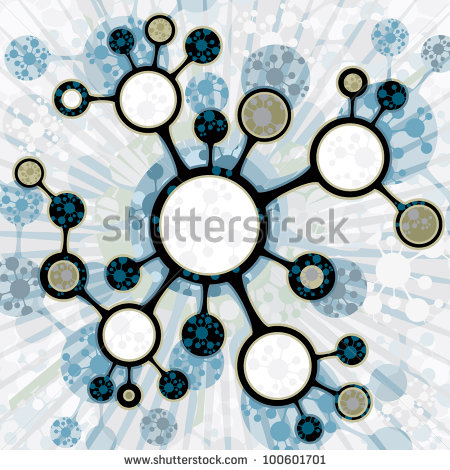 The Power of Collective Action
International and local literature on collective endeavours in, between and amongst institutions suggest that this can be undertaken by:
Existing statutory and voluntary professional bodies improving and/or enhancing their existing and generic functions and activities and/or taking on new specialised functions, such as:
The establishment of new mentoring programmes
The institution of awards
The expansion of their web-based functionality and social media offerings and/or 
The creation of special interest/focus groups, i.e. youth, women and rural-based professionals
A new entity that provides area/domain-specific knowledge-sharing or networking services in collaboration with existing entities and bodies
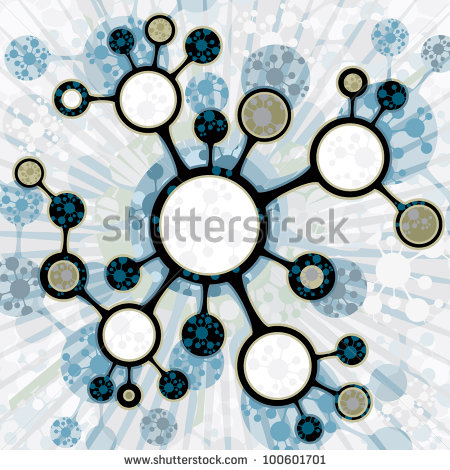 The Power of Collective Action
Example: Taking the first option: Institutions collectively agree to focus on four areas (red = primary role/contribution; orange = secondary role/contribution)
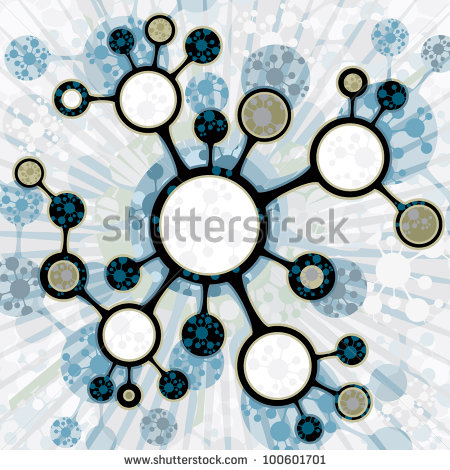 The Power of Collective Action
Providing virtual sharing spaces
Education & Research
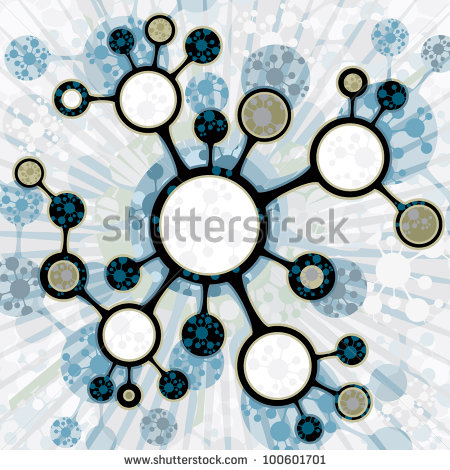 Service to society programmes
Work reservation
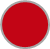 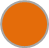 Level of impact without collective focus
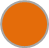 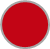 Building the profession
Internships
Enhancement of impact through collective focus
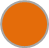 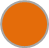 Mentoring
Recognition/Titles
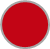 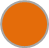 Awards
The Power of Collective Action
Boosting both Urban Planning Professionals’ individual competence & the collective competence of Urban Planning Professionals through collective action
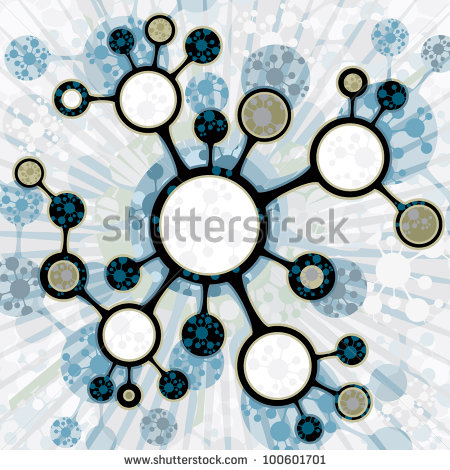 Individual Growth path
Individual Growth path
Individual Growth path
Individual Growth path
Individual Growth path
Individual Growth path
Summary
Status Quo
Desired Future
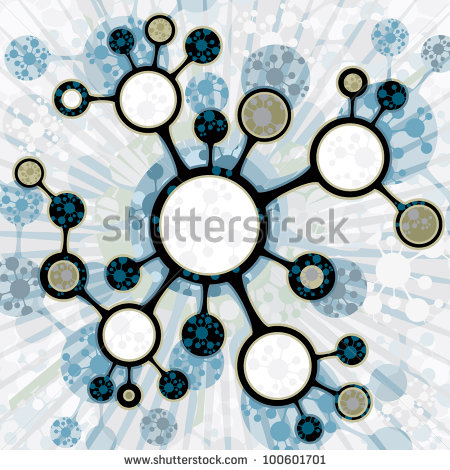 Lack of Collaboration and Collective focus and endeavour in, between and amongst Institutions…
Collective, Collaborative, Supportive and focused action in, between and amongst Institutions!
Starting with...
City Planning and Development in accordance with the UNS and in pursuit of the NDP!
City Planning and Development that does not shake the boat, that retains the status quo…
And getting to…